Conflating Multiple Trueshape Networks for an Enterprise GIS
Qiang Li, Daniel Consulting, Inc.Subrat Mahapatra, Maryland State Highway AdministrationTanya King, Daniel Consulting, Inc.Brad Spittel, KCI Technologies, Inc.
Introduction
SHA Request to develop a Multimodal Transportation Network Model and Geodatabase to support Maryland Statewide Transportation Model (MSTM) and SHA Enterprise GIS (eGIS)
Existing CUBE Network Database for MSTM
Stick Lines - lack accurate geographic reference
Not match either State Highway Network data or MPO Network data 
Not compatible with SHA eGIS
Isolated data tables
2
Develop Master Network Geodatabase
Multimodal and Multiyear Transportation Networks
True Shape links – real distance of highway/transit segments
Highway and transit elements are dynamically linked and geographically referenced
Integrate with the  MSTM and SHA Enterprise GIS  
Incorporate ArcGIS-based network editing tools developed by Daniel Consultants, Inc.
Provide better match with other network data (e.g. Toll Road, TIP, Traffic Counts)
Directly Export Cube Network Files (e.g. Cube geodatabase, .dbf, and Cube shape)
3
Geodatabase Development Steps
Design the Structure of Geodatabase
True Shape Network Conflation
Transfer Network Attributes from various Sources
Update Transit Networks
Integrate Special Network Data (e.g. Toll, TIP, Traffic Counts, etc.)
4
MSTM Network Geodatabase Structure
Highway Links Feature Class
Highway Nodes Feature Class
Node ID
A/B Node ID
Node ID
Transit Links Feature Class
Line ID
Transit Stops Feature Class
Transit Lines Feature Class
Line ID
Line ID
5
True Shape Conflation Process
Target Network
Source Network
Data Preprocessing/QA
Manual Matching
Manual Process
Node/Link Matching
Integrate Networks & Data QA/QC
Automation Process
Network Topology Check
Attribute Transfer
True Shape Network Data Sources
Travel Demand Model based Network Data sources
Baltimore Metropolitan Concil 
MWCOG
Consultants, KCI
Non-demand Model Oriented Network Data source 
SHA Road Centerline Shape file
Commercial network data, Nevtaq or Tom Tom
Use existing stick network and realign network links based on true shape curvatures from true shape GIS networks
7
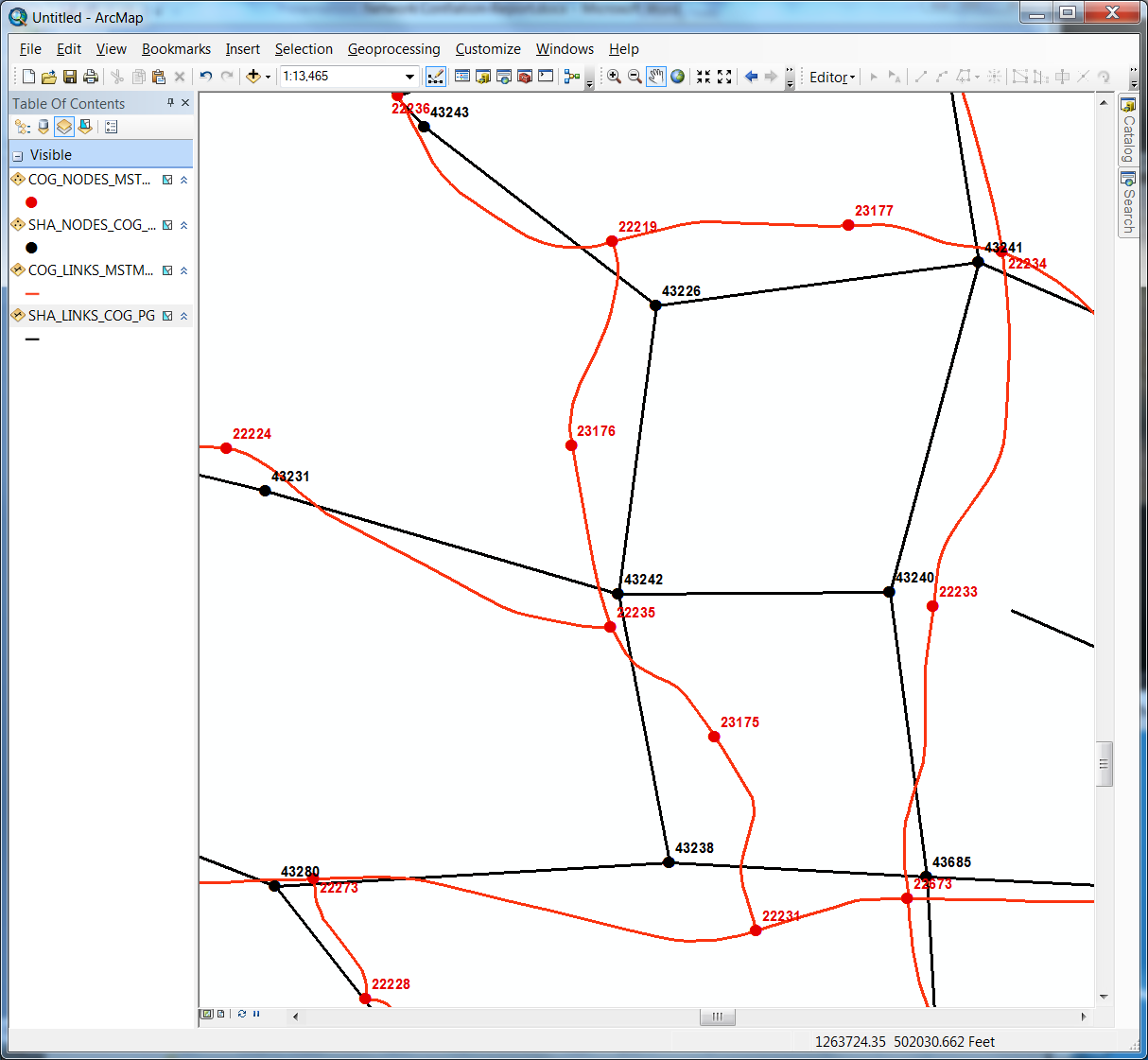 Network Conflation Process
Automation Conflation
Customized GIS application tools (VB.NET)
Create crosswalk tables to record the matched nodes between the Target and Source networks
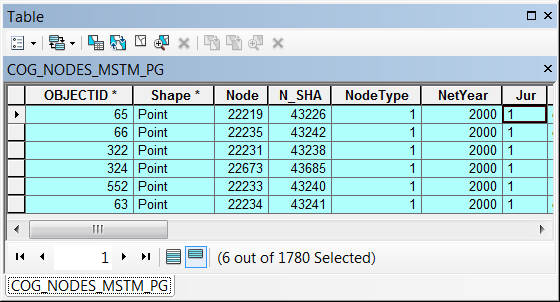 8
Network Conflation Process
Automation Conflation
Create crosswalk tables to record the matched links between the Target and Source networks
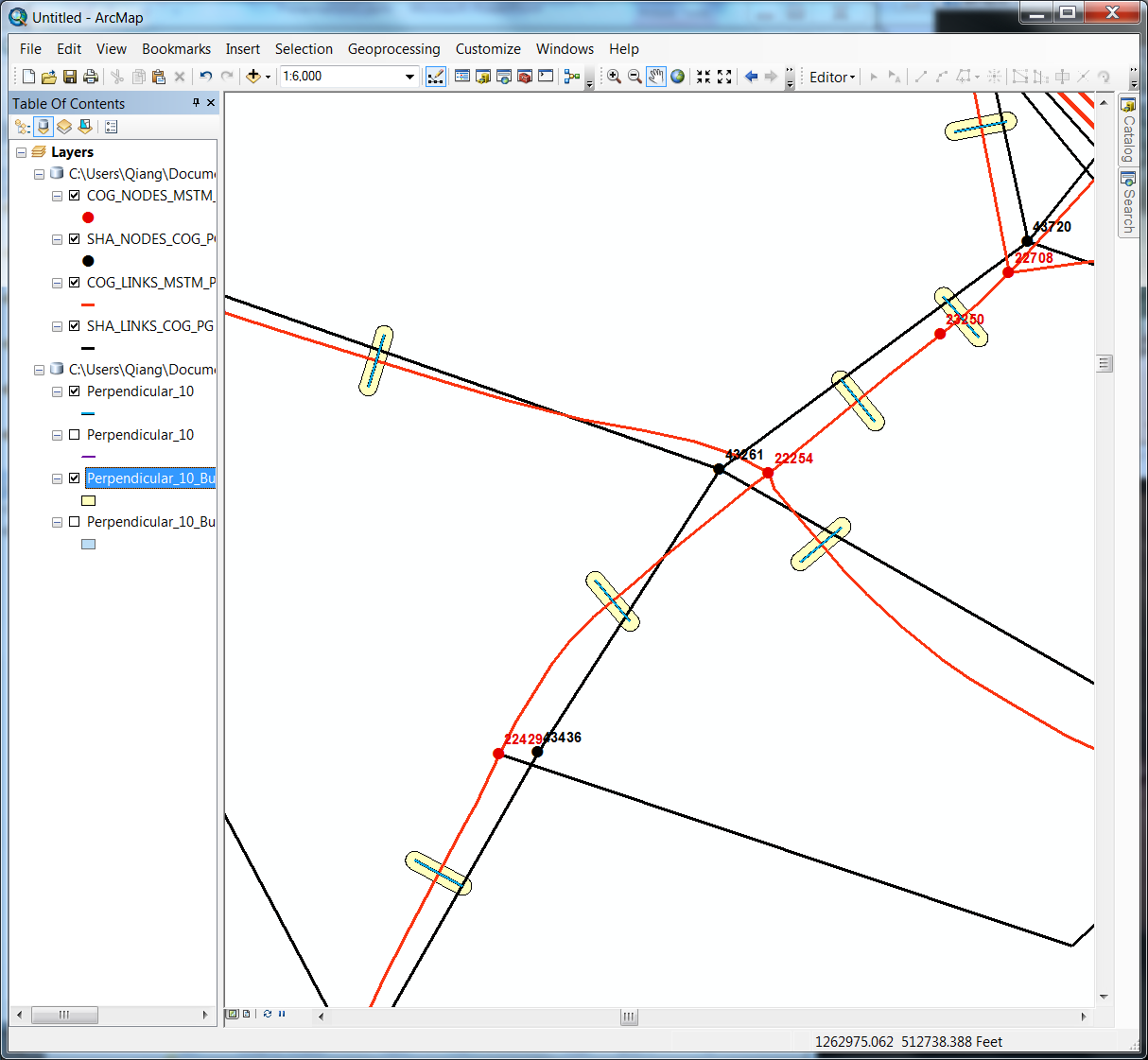 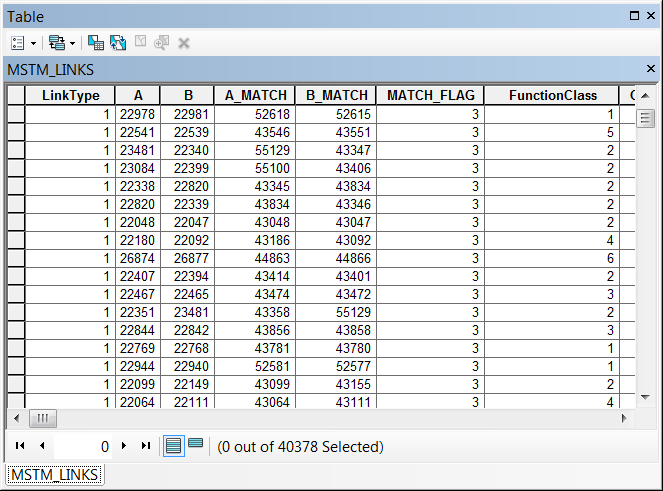 9
Integrated True Shape MSTM Network
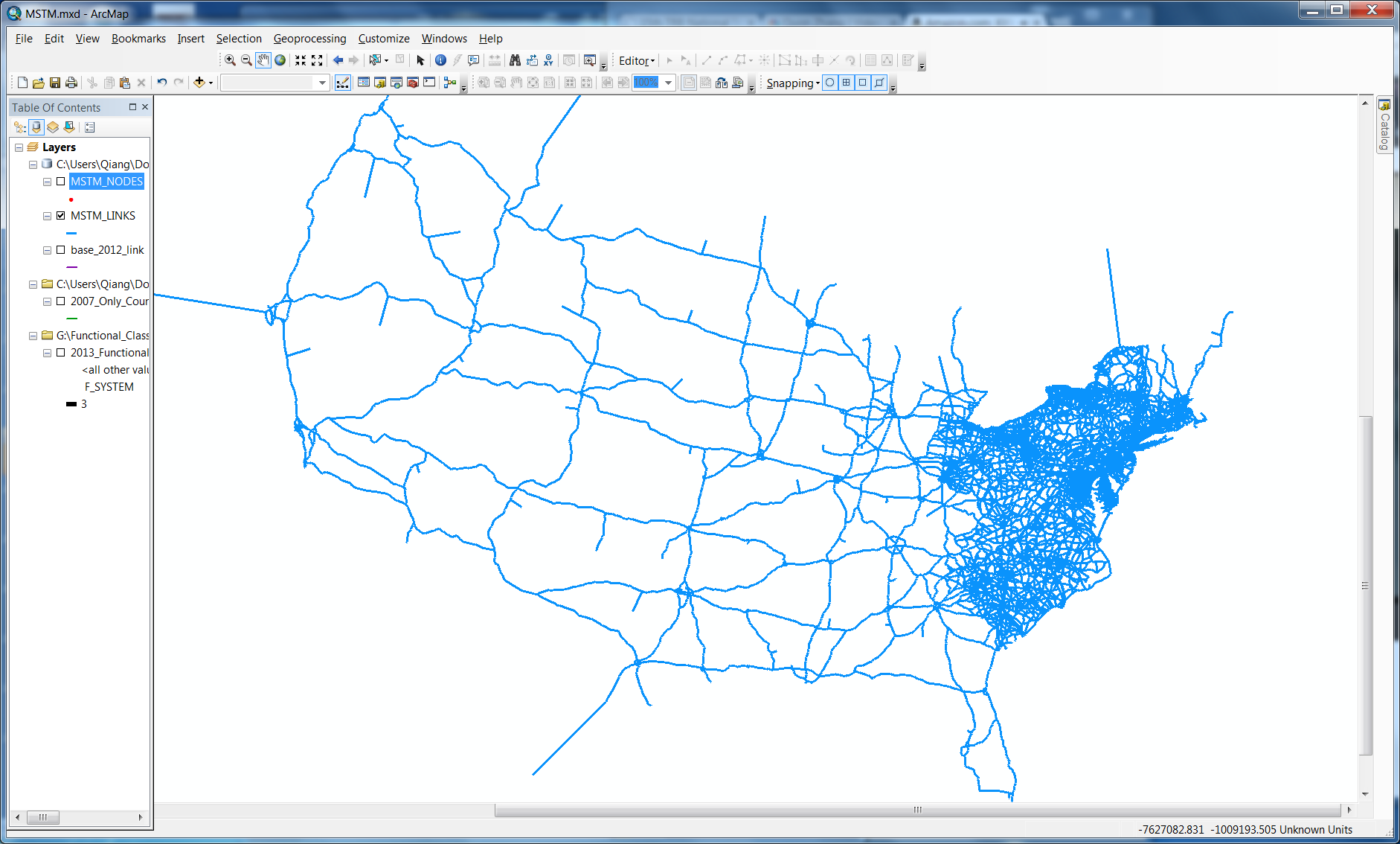 10
Transfer Critical Network Attributes
Road Name and Alternative Road Name
From Node/To Node (A/B)
Facility Functional Classification code (SWFT)
One Way Road (ONEWAY)
Free Flow Speed (FFSPD)
Number of Lanes (AMLane/PMLane/OPLane)
Lane Configurations (AMLimit/PMLimit/OPLimit)
HOV, Truck Allowed, etc
Others
11
Integrate Special Network Data
Toll Roads
Short or Long Term Transportation Improvement Projects
Traffic Counts (SHA Traffic Counts Stations/Segments) 
Time Penalty and Turn Prohibition file
Transit Line and Station
12